Padova 2030 – towards climate neutrality
Busitalia Veneto for sustainable mobility
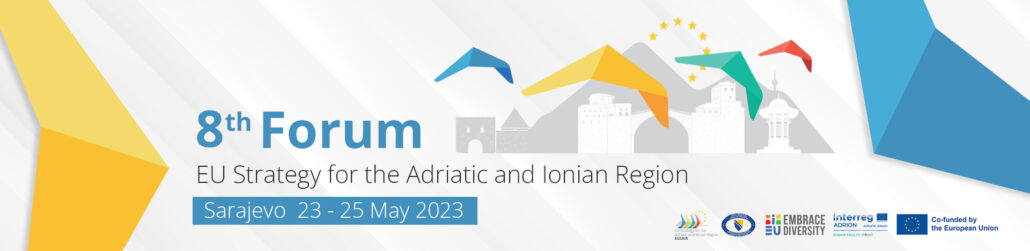 18. April, 2023
FS Group, Busitalia and sustainability
The long-term objectives of the FS Group
SDGs
Long-Term Objective (2030-50)
Energy and emissions
To become carbon neutral until 2040, for both the energy purchased and self-produced by the FS Group - including energy for traction for rail and road transport and used for buildings and other structures (workshops, stations, offices, tunnels and roads).
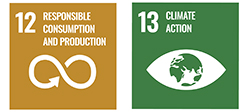 Sustainable Mobility
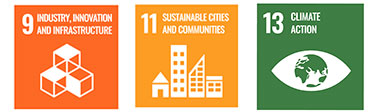 5% increase of public, sustainable and shared mobility by 2030 compared to 2015 (15% by 2050). As for freight transport, the objective of the FS Group is to have 50% of goods moving by rail by 2050, on sections longer than 300km.
Safety
By 2050, bring to zero the number of fatal events among the people choosing to use the transport services offered by the FS Group, its employees and external contractors and providers.
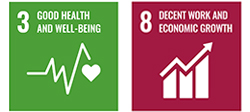 Busitalia
Mission and company profile
Busitalia is the company and sub-holding of the Ferrovie dello Stato Italiane Group (FS), which task is the management of Local Transport Services on road and tramway.
The company structure is more complex, due to the existing partnerships with other operators, to manage transport services within the regions of Toscana and Umbria.
Busitalia  - Sita Nord
Qbuzz & subsidiaries
Qbuzz Mobility Services
Busitalia Veneto
ATAF Gestioni
Busitalia Campania
Busitalia Rail Service
Savit
100%
100%
100%
70%
78,9%
55%
100%
Firenze City Sightseeing
Main activities
Toscana
60%
PT
I-MAGO
Market services
Maintenance services
58%
Busitalia
Public Transport Italy – KPI actual borders
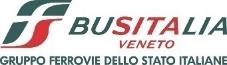 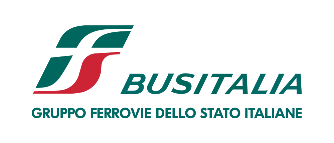 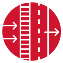 Distance covered (bus*km)
103 mln (82 mln of which PT)
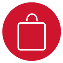 Passengers PT
105 mln (pre-COVID 220 mln)
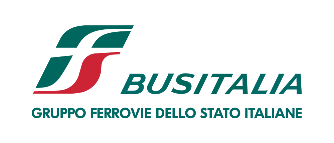 Fleet (n.)
1.700
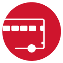 Padova
Rovigo
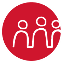 Employees
2.800
Perugia
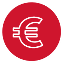 Value of the service produced
300 mln di €
Terni
Salerno
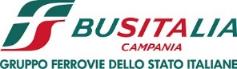 Busitalia
TPL Netherlands– KPI actual borders (2021)
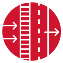 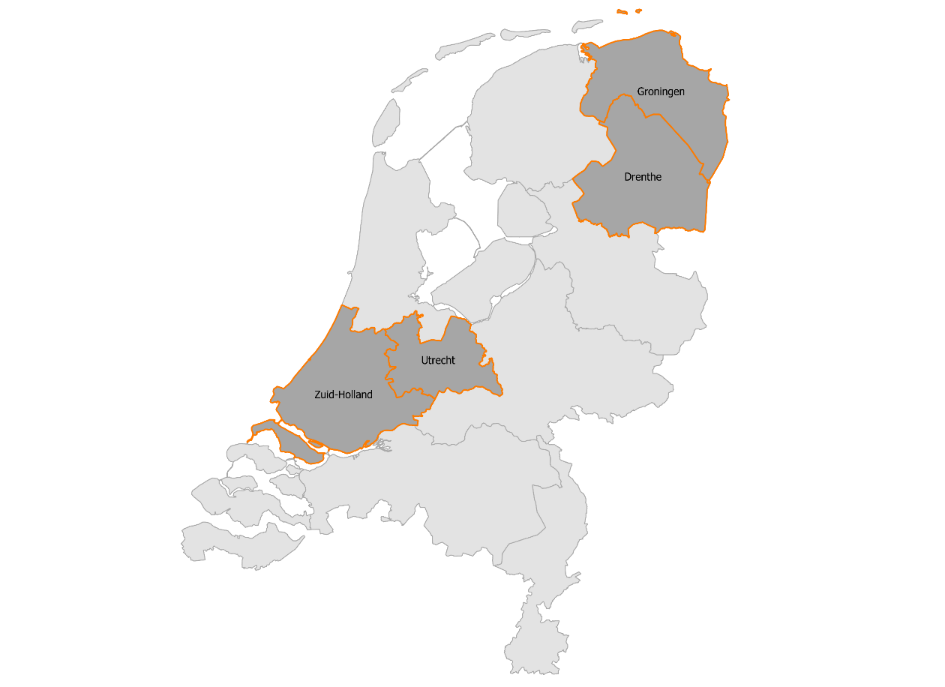 Distance covered (bus*km)
70 mln
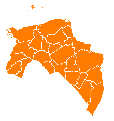 UTRECHT
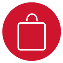 Passengers PT
48 mln (pre-COVID 80 mln)
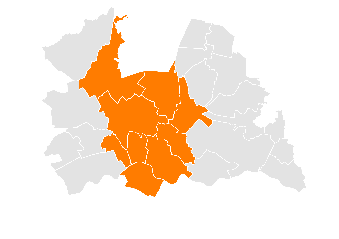 Fleet (n.)
940
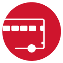 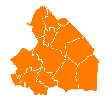 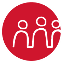 Employees
2.400
GRONIGEN-DRENTHE
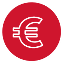 Value of the service produced
295 mln di €
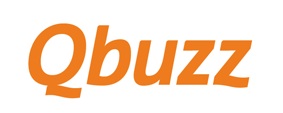 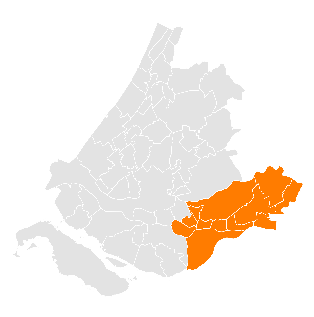 DMG
Busitalia Veneto
KPI 2022
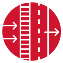 Distance covered (bus*km)
27,9  mln
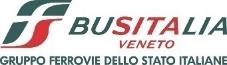 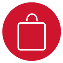 Passengers PT
26 mln
Fleet  (n.)
670
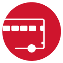 Padova
Rovigo
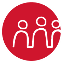 Employees
880
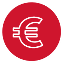 Value of the service produced
88 mln di €
Busitalia Veneto
Public Transport in Padova
Regional service
Urban Public Transport – Bus & Tram
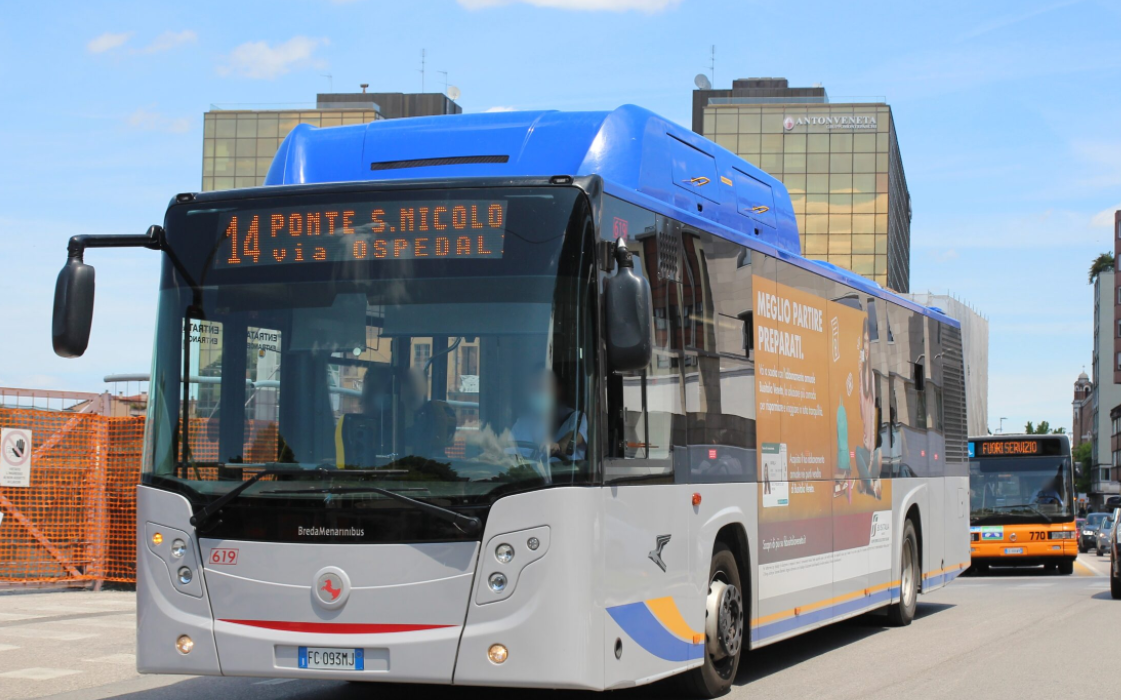 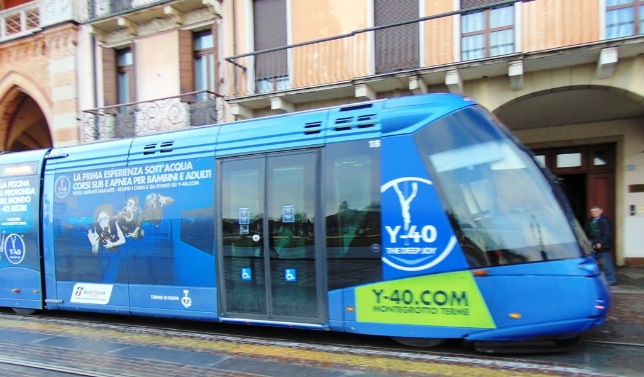 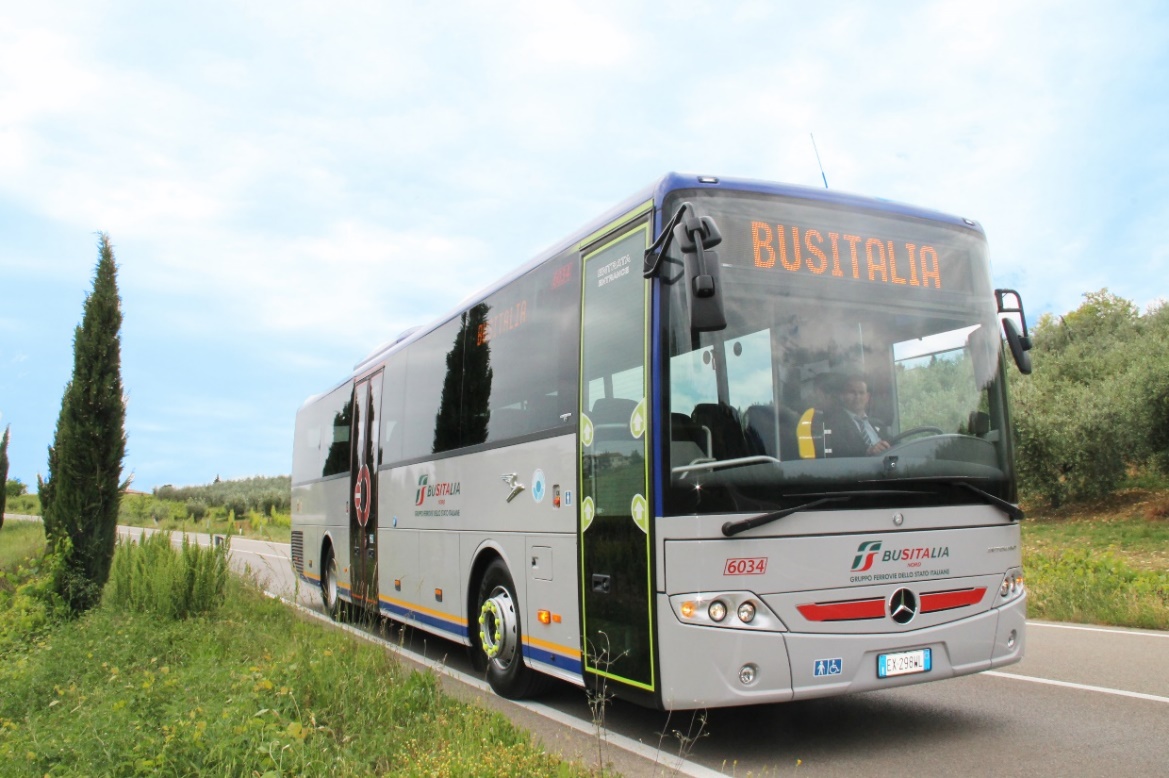 15,2 mln bus*km covered
6,5 mln bus*km covered
860.000 tram*km covered
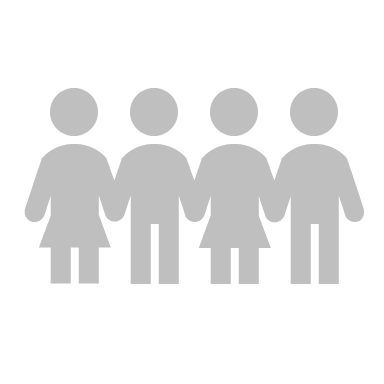 187 mln passengers* km
Sustainability for Padova
Ongoing activities
Our commitment for sustainable mobility
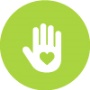 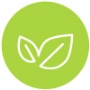 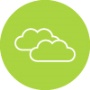 Improving air quality
Ensuring a safe collective transport
Costantly improving environmental performances
New Electric and Euro6 fleet replacing the oldest and natural gas vehicles
Fleet renovation
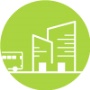 Making cities more inclusive, resilient and sustainable
273 e-ink poles powered by solar energy and 93 led-displays
Real-time info e-displays at bus stops
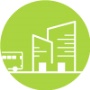 Making cities more inclusive, resilient and sustainable
App Busitalia Veneto, webshop, EMV
e-ticketing
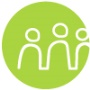 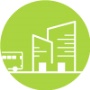 Listening to the communities
Making cities more inclusive, resilient and sustainable
Demand responsive service
QUIBUS
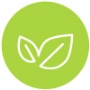 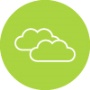 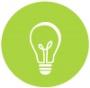 Developing quality infrastructure
Improving air quality
Costantly improving environmental performances
Ongoing design for 2 green depots for the electric bus fleet: Goldoni e Pescarotto (PD).
Green depots
Funding distribution – BUSITALIA VENETO
Area of Padua
*PSNMS: National Strategic Plan for Sustainable Mobility 
*RRF: Recovery and Resilience Plan
Funding distribution – BUSITALIA VENETO
Area of Rovigo
*Request submitted to CEF AFIF
Ongoing activities
Riduction of CO2 emissions: fleet renovation
IN
OUT
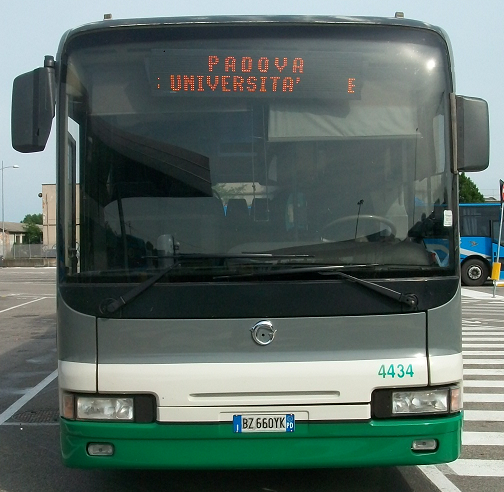 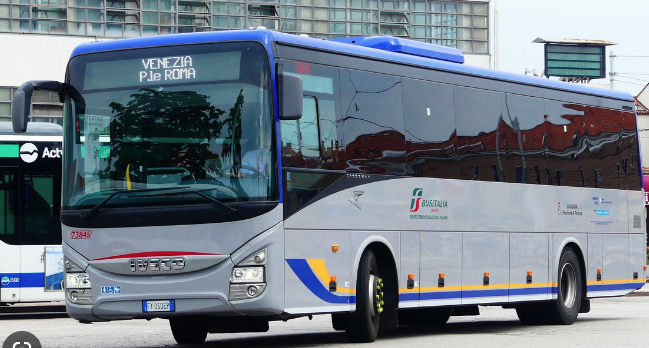 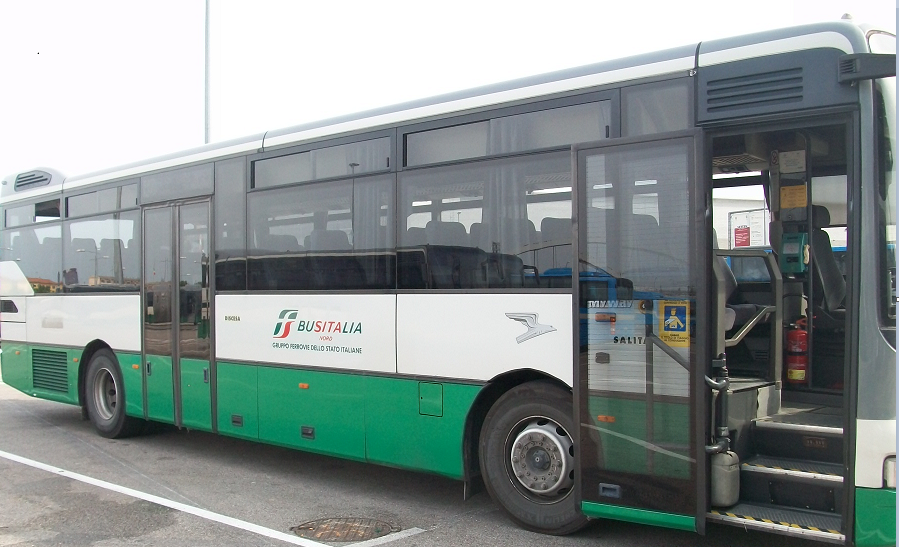 53 buses (35 Euro 6 e 18 Electric buses)
55 buses Euro 2,3,4,EEV
23 buses Euro 2,3
13 buses Euro 6
2023
2022
2023
2022
Padova:
12 electric buses, 3 hybrid urban buses, 10 natural gas urban buses, 15 regional diesel buses
Rovigo:
6 electric buses, 1 hybrid urban bus, 1 natural gas urban bus, 5 regional diesel buses
Padova:
7 urban buses + 3 regional short-distance buses +1 regional bus
Rovigo:
1 electric bus + 1 regional diesel bus
Buses mainly Euro 2 and 3
Padova: 22 urban and regional diesel buses
Rovigo: 1 diesel urban Euro2 bus
Ongoing activities
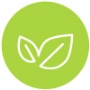 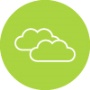 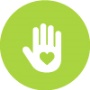 Improving air quality
Ensuring a safe collective transport
Costantly improving environmental performances
Fleet renovation: Electric buses
NEW IN - 2023
Electric buses in Padova:
460 KW batteries;
320 km average range;
Overnight recharge

12 buses in 2023
In 2024, total fleet: 120 buses
7 electric buses already in operation
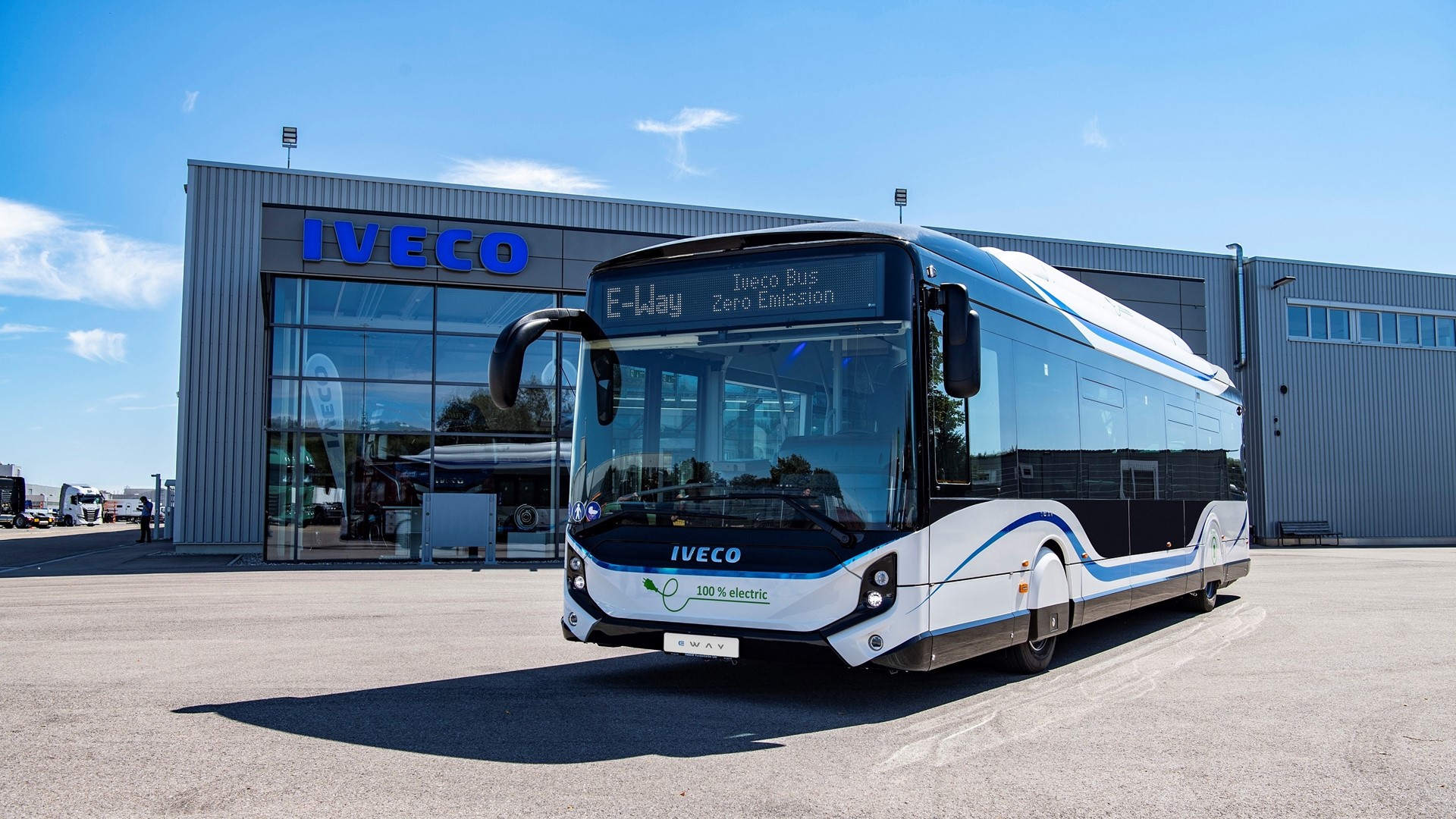 - 5.000 CO2
Compared to 2019
Ongoing activities
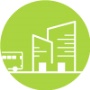 Making cities more inclusive, resilient and sustainable
Real-time info e-displays at bus stops powered by solar panels
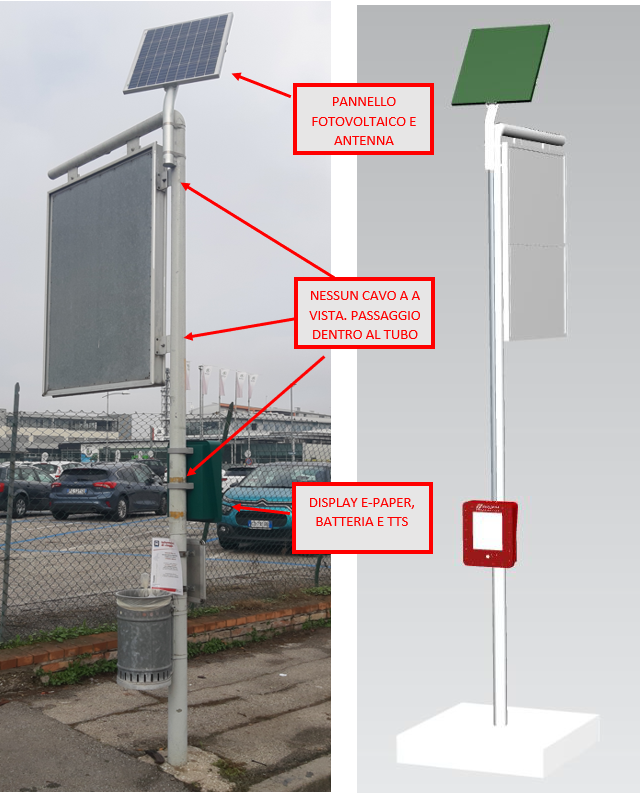 Busitalia Veneto has started a deployement plan of 273 e-ink poles powered by photovoltaic panels;

Solar panels can be oriented during installation;
GPS for localization, connection through Data SIM card 1GB/mo;
e-paper 13’’ display TTS button into Italian for visually impaired people;
12V internal battery;
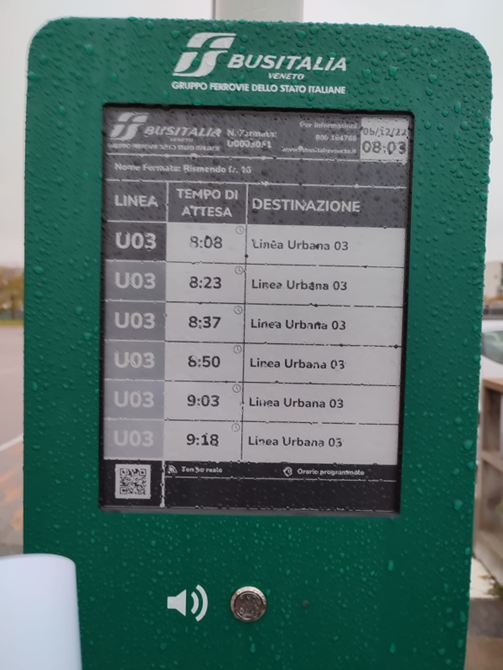 48 additional led-displays have been installed at bus stops and 45 more at tram stops.
Ongoing activities
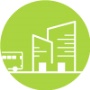 Making cities more inclusive, resilient and sustainable
E-ticketing: app, webshop and EMV
Busitalia Veneto, in 2019, has started e-ticketing services with own app. 

In 2021 Busitalia Veneto has activated contactless payments with credit card on the tram line called SIR1

Purchase of tickets through the internet (app, webshop and EMV), in the first 2 months of 2023 has reached 16% of all tickets purchased.
This trend allows reducing the use of paper for printed tickets and passes, but also broadens the accessibility to tickets as well as information on the transport service.
Ongoing activities
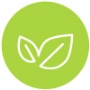 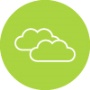 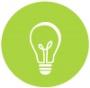 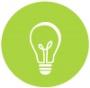 Developing quality infrastructure
Improving air quality
Costantly improving environmental performances
Design of new bus depots for Padova Pescarotto and Padova Goldoni
Depot via del Pescarotto
Depot Goldoni
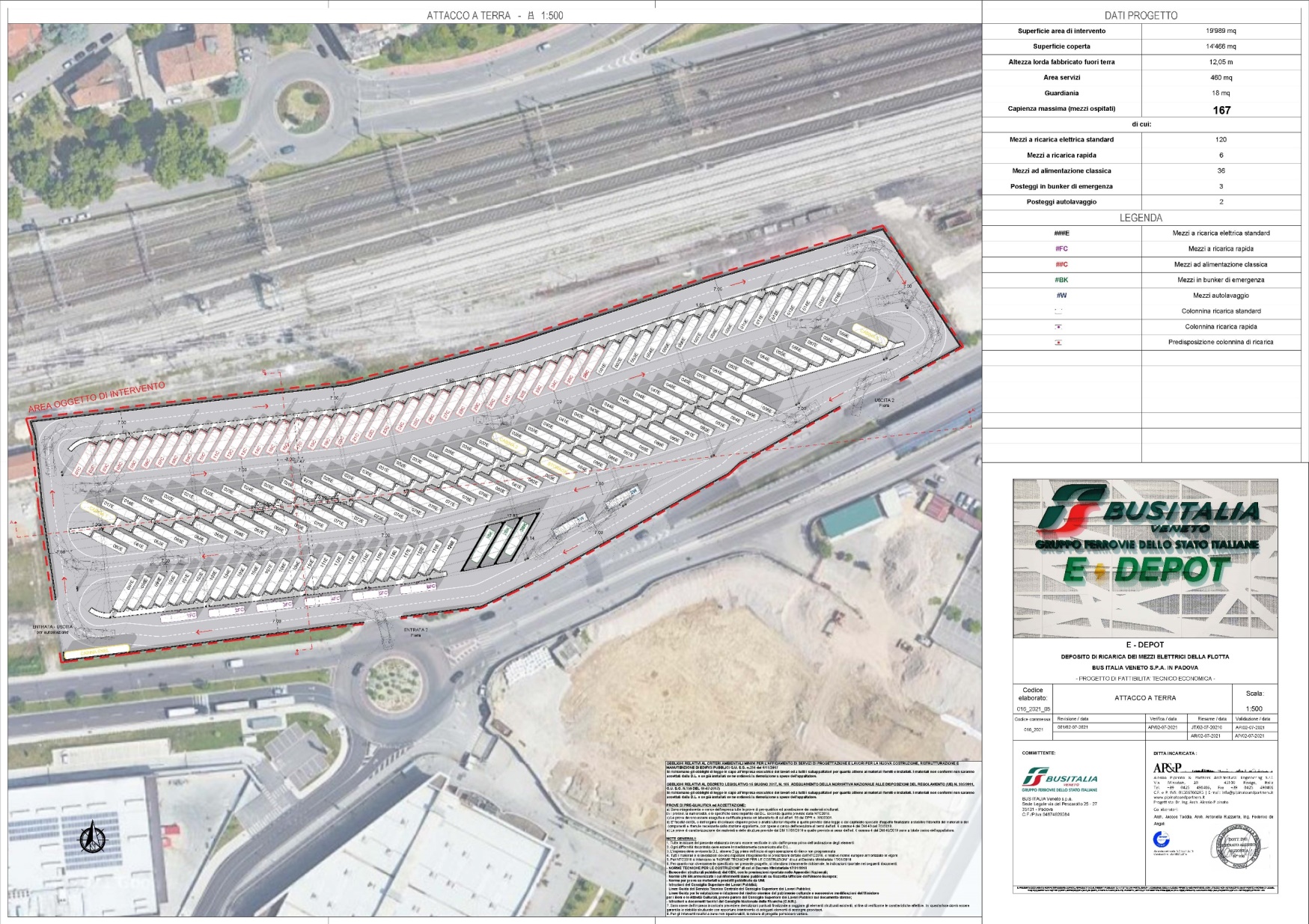 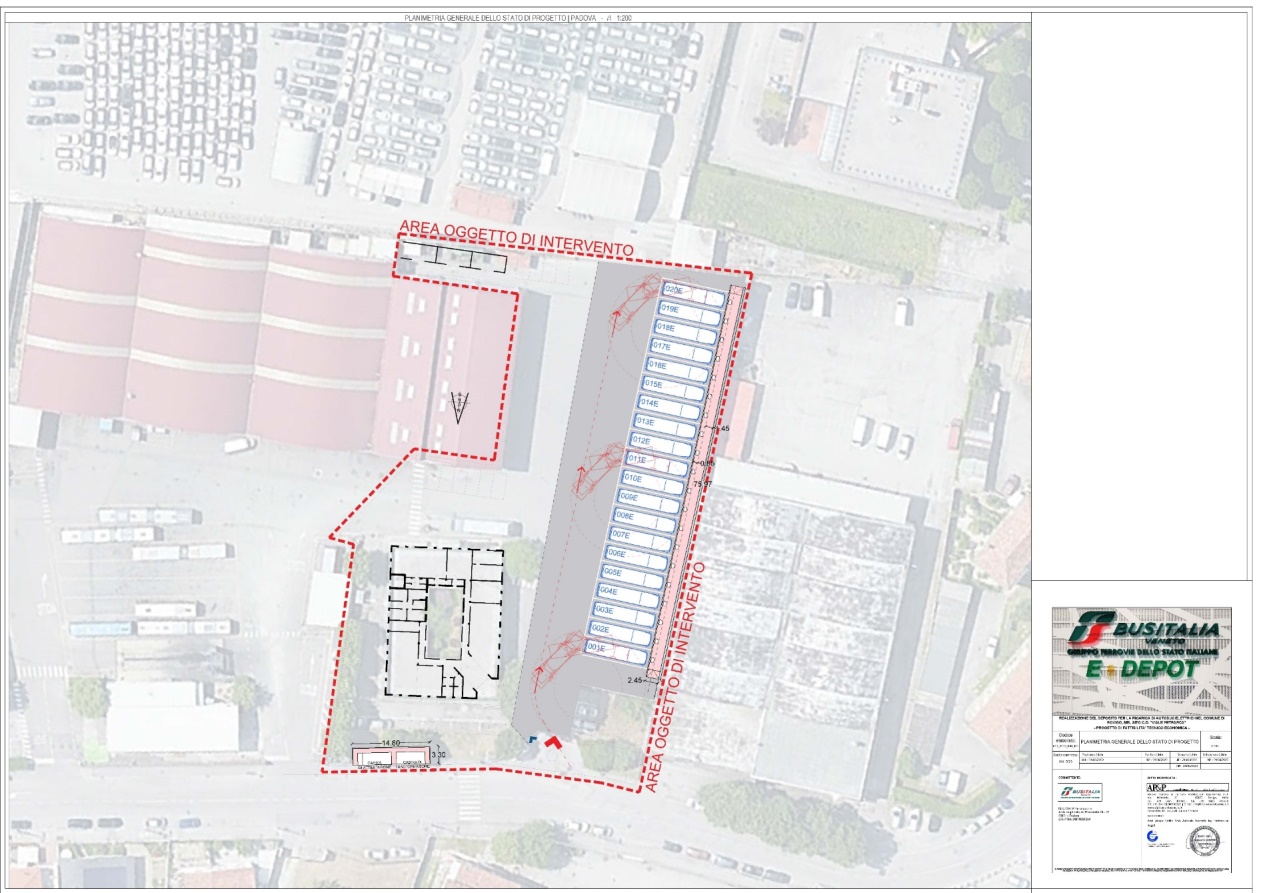 12 e-charging points;
overnight recharging
*Request for cofinancing of 576.918,00€ has been submitted to CEF AFIF
90 e-charging points
overnight recharging
Ongoing activities
Design of a new bus depot in Rovigo
Equipment of the depot for e-buses
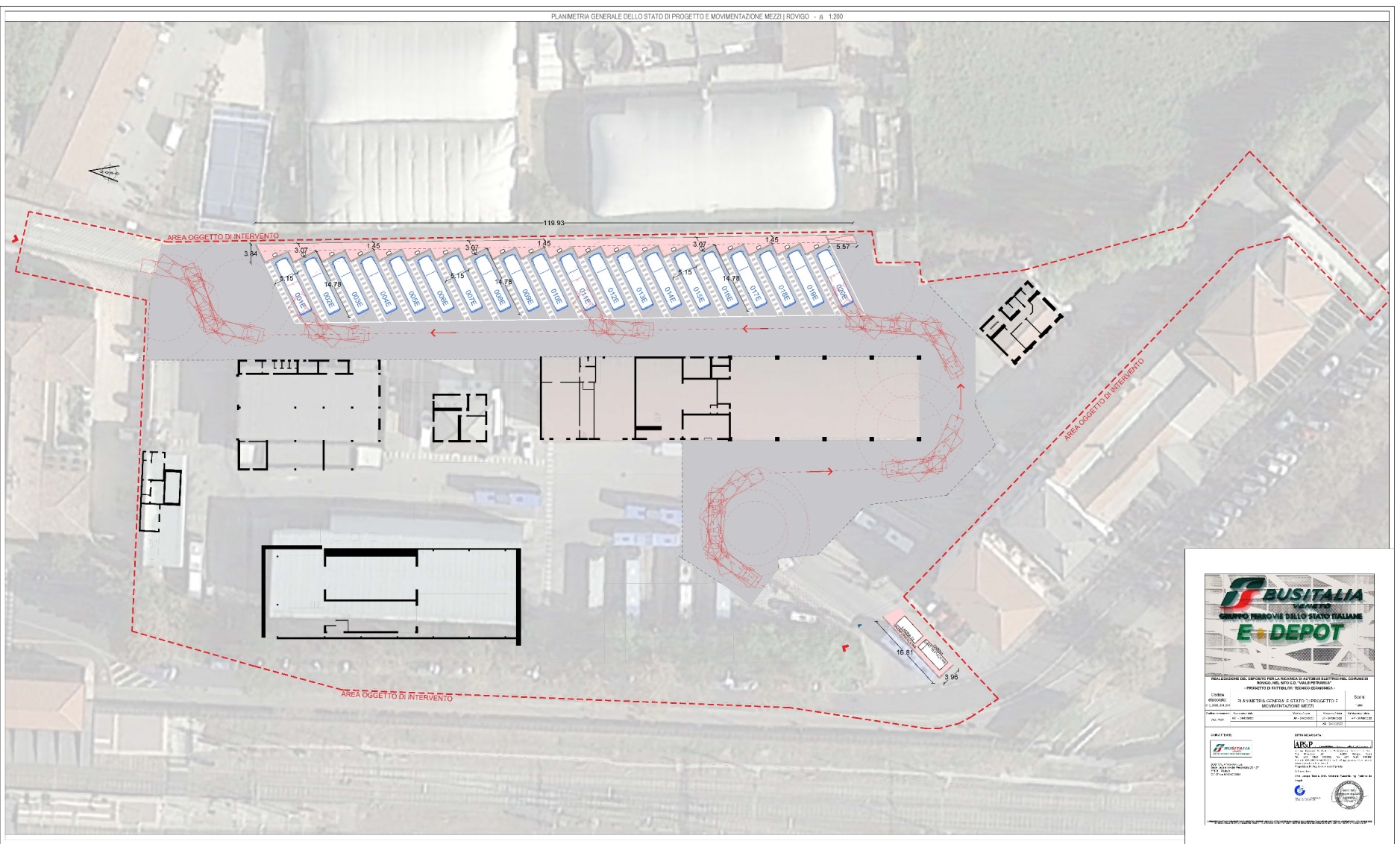 Depot of Rovigo:
6 e-charging points in the first phase;
30 e-charging points once completed;
Overnight recharging


1 e-bus in 2022
6 e-buses in 2023
Total e-buses when completed: 30
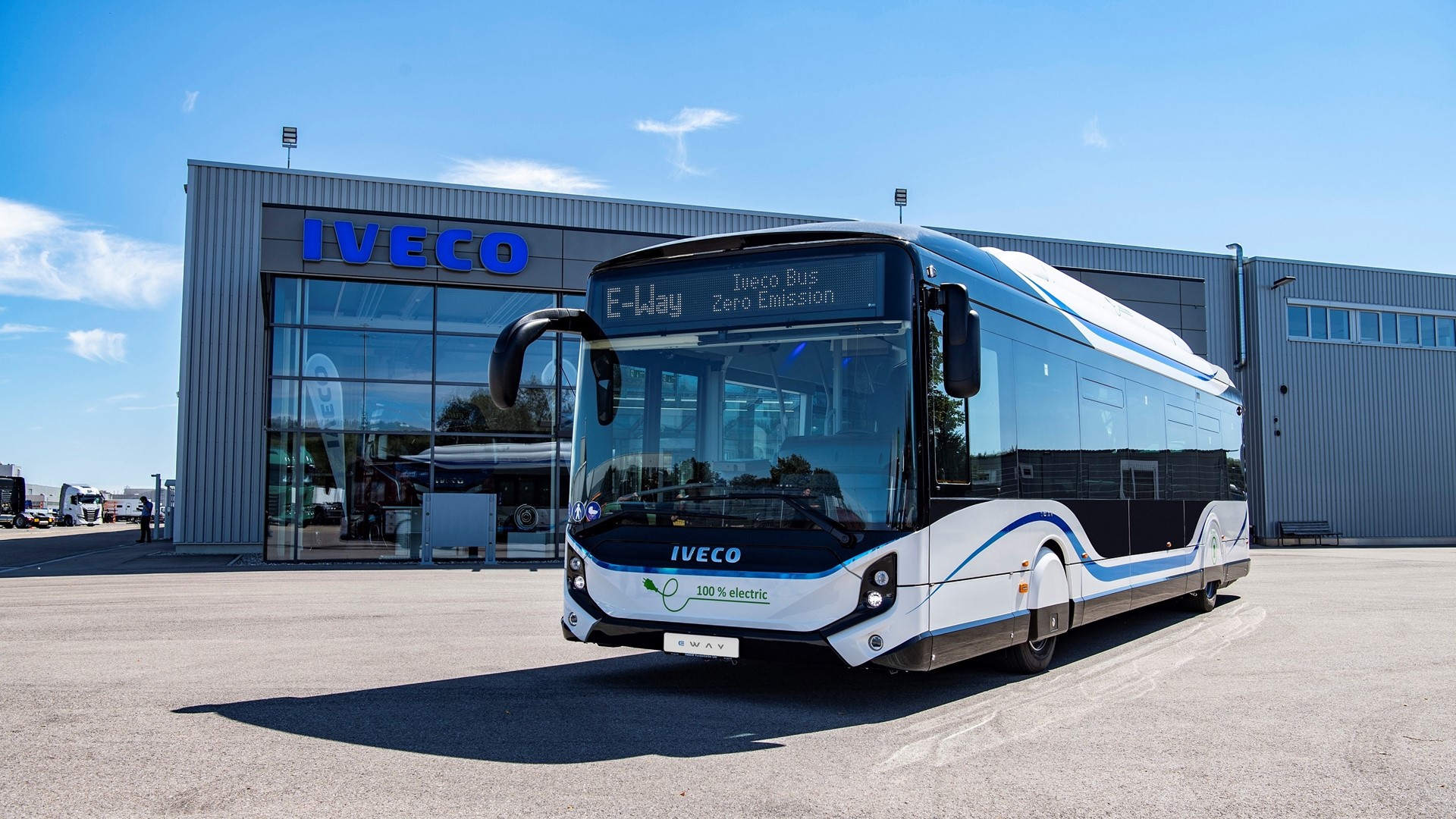 Main objectives
Sustainability plan – levels of ambition
Thank you for your attentionAldo ParibelliChief Operating Officer - Busitalia Veneto SpAa.paribelli@fsbusitaliaveneto.itcell +39 3356520696